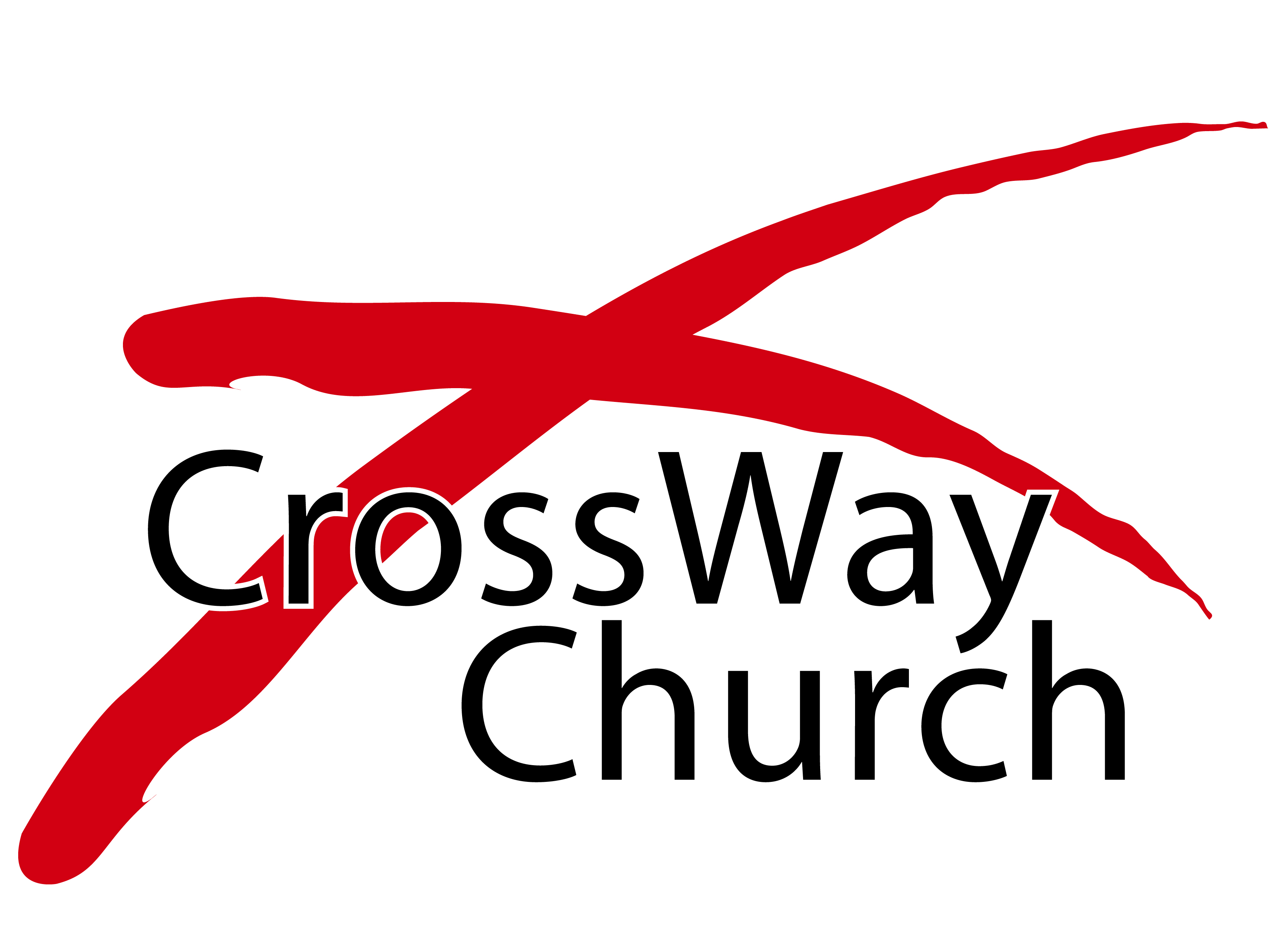 Leading and Following in a Spiritual Community
Studies in 1 Corinthians Series [44]
1 Corinthians 16:15-18
June 7, 2015
Pastor Paul K. Kim
FIVE COMMON REASONS FOR LEADERSHIP CRISIS IN A SPIRITUAL COMMUNITY
An unhealthy emphasis on positional leadership & authority.

An unhealthy emphasis on democratic leadership and process.

A lack of self-initiative to emulate and submit to spiritual leaders (esp. in close proximity). 

A lack of real-life examples of godly spiritual leaders (esp. in close proximity). 

A lack of a clear vision for every-member ministry (esp. clergy vs. laity or paid staff vs. volunteers).
FOUR LESSONS ON LEADING AND FOLLOWING IN A SPIRITUAL COMMUNITY
Lesson #1: DEVOTION TO SERVE GOD’S PEOPLE

 15 Now I urge you, brothers—you know that the household of Stephanas were the first converts in Achaia, and that they have devoted themselves to the service of the saints (v.15)

As each has received a gift, use it to serve one another, as good stewards of God's varied grace.
1 Peter 4:10

The household of Stephanas was the “firstfruits” that the Lord gave Apostle Paul in Achaia (today’s Southern Greece). 
So, Stephanas didn’t have a title or position in his beginning; but he “devoted” himself to serve others in the local church.
This track of humble service is a mark of true spiritual leader and a healthy church needs contagious “people ministry.”
The true leader is concerned primarily with the welfare of others, not with his own comfort or prestige. He shows sympathy for the problems of others, but his sympathy fortifies and stimulates, it does not soften or make weak. A spiritual leader will always direct the confidence of others to the Lord.
J. Oswald Sanders
FOUR LESSONS ON LEADING AND FOLLOWING IN A SPIRITUAL COMMUNITY
Lesson #2: WILLING SUBMISSION TO SPIRITUAL LEADERS

 16 be subject to such as these, and to every fellow worker and laborer. (v. 16)

17 Obey your leaders and submit to them, for they are keeping watch over your souls, as those who will have to give an account. Let them do this with joy and not with groaning, for that would be of no advantage to you.Hebrews 13:17

Notice two implications here: (1) leadership authority is to be earned through serving; (2) willing submission is a must for all.
A main part of the Corinthian church’s problems was this: the leaders were demanding authority; the members were cynical.
In our individualistic culture, we are also to give heed to this: a healthy church needs willing hearts to submit to their leaders.
FOUR LESSONS ON LEADING AND FOLLOWING IN A SPIRITUAL COMMUNITY
Lesson #3: REFRESHING/ENCOURAGING OTHER’S SPIRIT

 17 I rejoice at the coming of Stephanas and Fortunatus and Achaicus, because they have made up for your absence, 18 for they refreshed my spirit as well as yours. (vs. 17-18a)

  16 May the Lord grant mercy to the household of Onesiphorus, for he often refreshed me and was not ashamed of my chains, 17 but when he arrived in Rome he searched for me earnestly and found me.2 Timothy 1:16-17

Another important quality for a healthy spiritual community is an organic ministry of “refreshing other’s spirit”.
It requires a generous heart that is eager to meet the needs of others because of love for them as well as for Christ.
These are “Kingdom-builders” for Christ that we need desperately in a healthy spiritual community.
FOUR LESSONS ON LEADING AND FOLLOWING IN A SPIRITUAL COMMUNITY
Lesson #4: HONORING & EMULATING SERVANT-LEADERS

18 ... Give recognition to such people. (v.18b)

12 We ask you, brothers, to respect those who labor among you and are over you in the Lord and admonish you.
1 Thessalonians 5:12

   9 What you have learned and received and heard and seen in me—practice these things, and the God of peace will be with you.Philippians 4:9

The word, “recognition” has two sides: (1) to acknowledge & honor them and (2) to recognize them as examples to follow. 
We are to show genuine respect to tireless servant-leaders among us; we are also to emulate their life & ministry.
This is the organic harmony of contagious culture of servant leadership and ministry of a healthy church!
10 You, however, have followed my teaching, my conduct, my aim in life, my faith, my patience, my love, my steadfastness . . . 13 while evil people and impostors will go on from bad to worse, deceiving and being deceived. 14 But as for you, continue in what you have learned and have firmly believed, knowing from whom you learned it. 2 Timothy 3:10, 13-14

2 Shepherd the flock of God that is among you, exercising oversight, not under compulsion, but willingly, as God would have you; not for shameful gain, but eagerly; 3 not domineering over those in your charge, but being examples to the flock.
1 Peter 5:2-3
THREE PRACTICAL QUESTIONS FOR OUR EVERYDAY LIFE
Which one of the four lessons hit home for you in leading and following in a spiritual community? What will you do about it?

What would it mean for you to devote yourself to people ministry and to be a refreshing encouragement to others? 

What would it mean for you to willingly submit to and emulate servant-leaders?
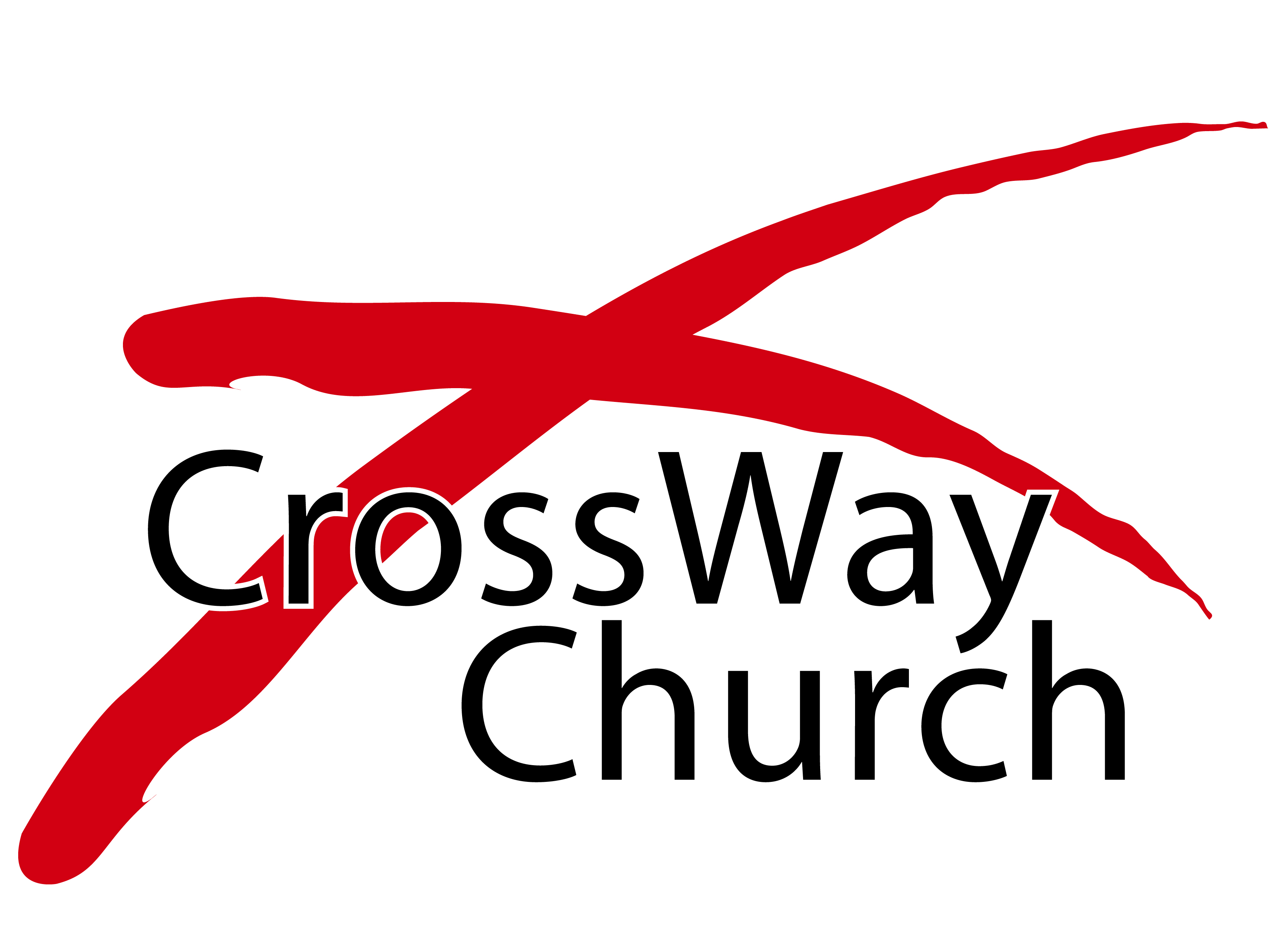